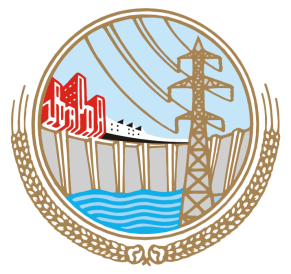 WATER AND POWER DEVELOPMENT AUTHORITY
DIAMER BASHA DAM PROJECT
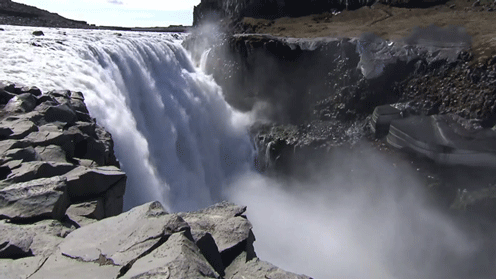 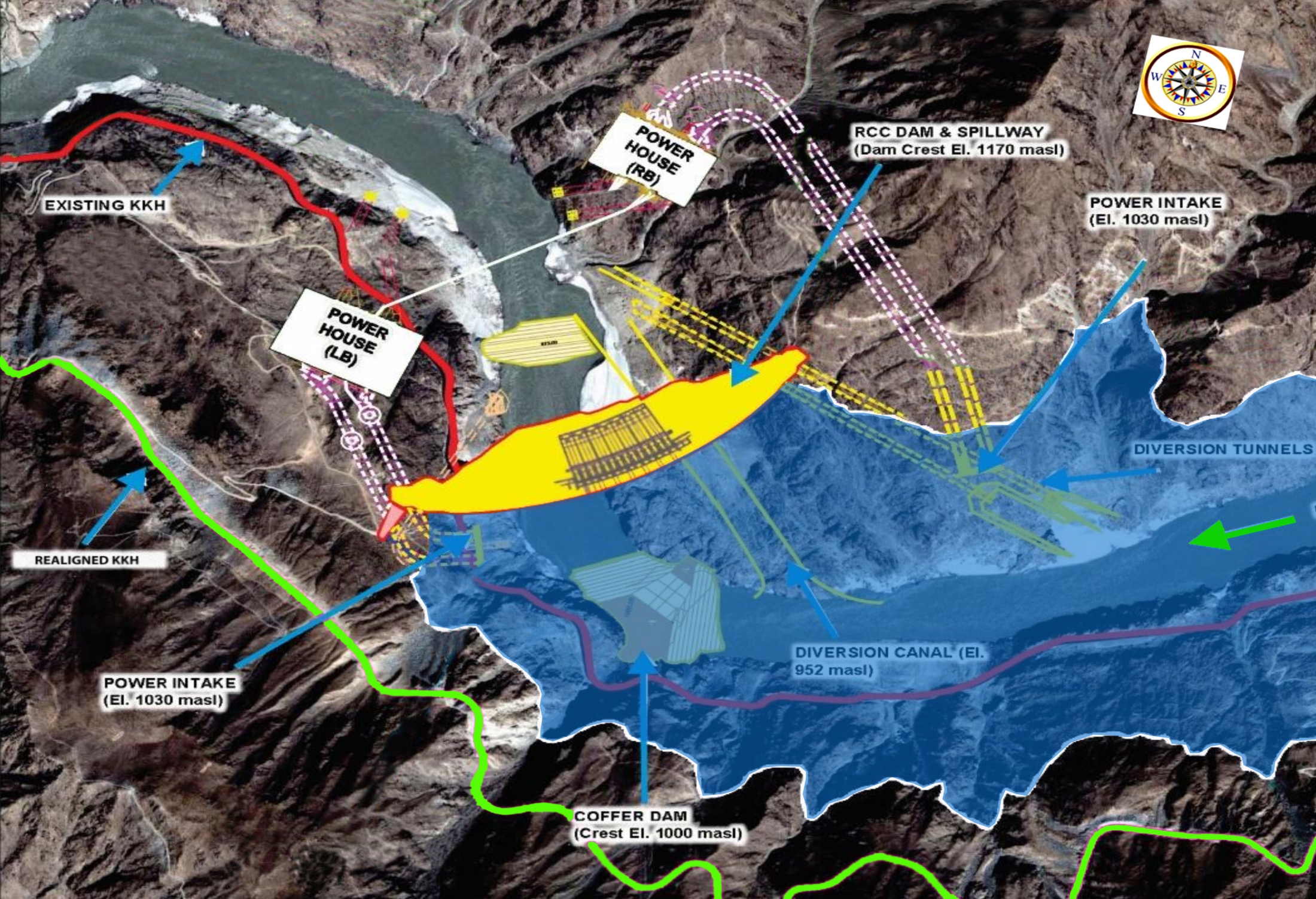 2nd INTERANTIONAL HYDROPOWER CONFERENCE 

DECEMBER 2022
WHY HYDROPOWER
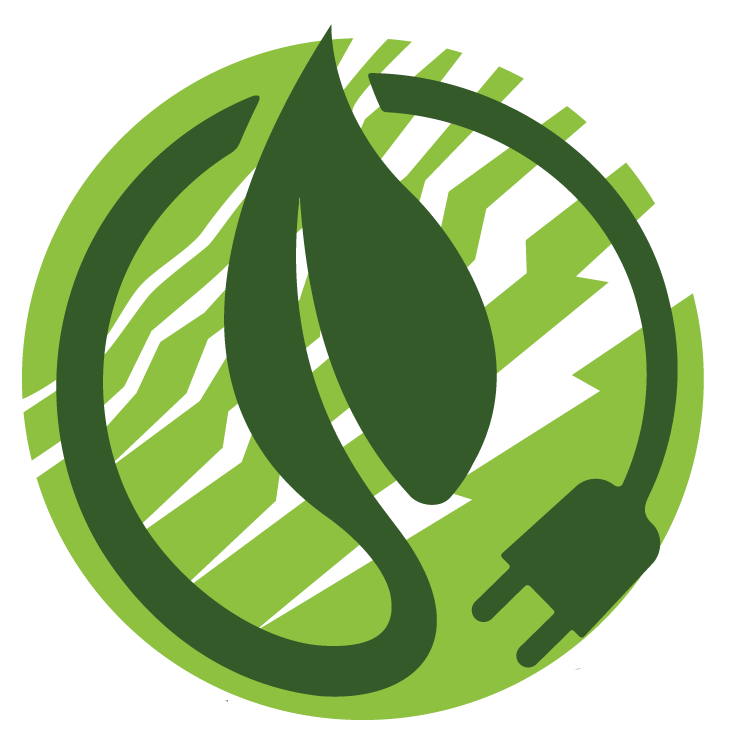 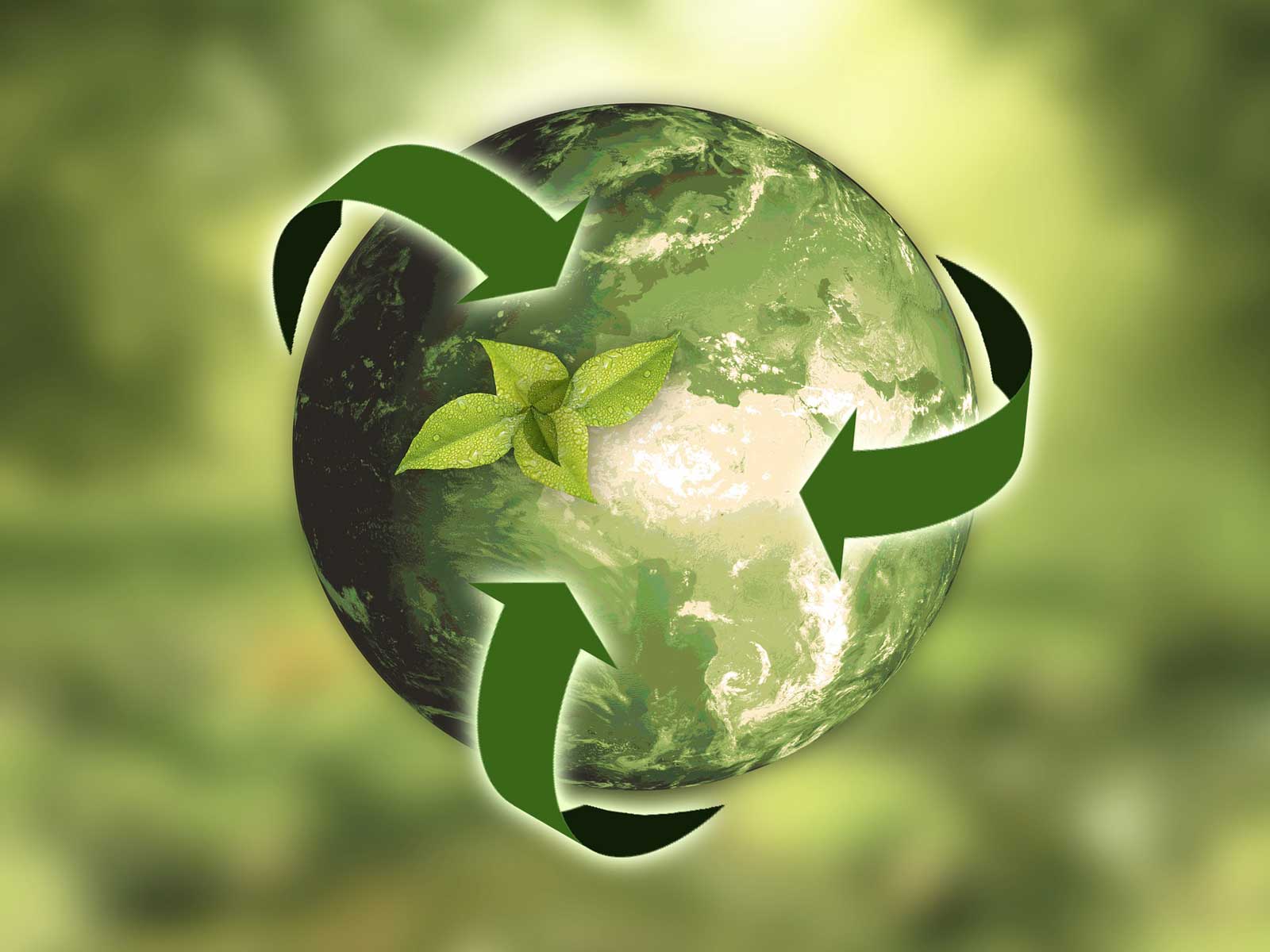 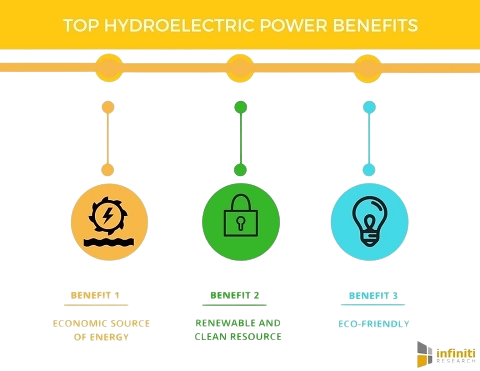 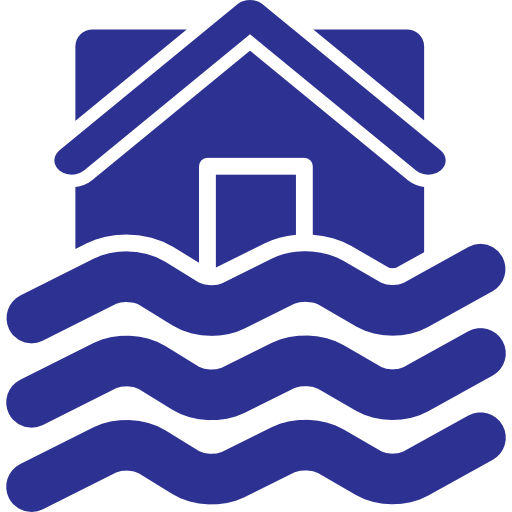 Economic Resource of Energy
Renewable  and Clean  Resource
Eco Friendly
Flood Mitigation
1
PAKISTAN WATER RESOURCES
55 MAF
145 MAF
Ground Water
Annual Surface Water Availability
26 MAF
13.5 MAF
Water Available for additional Storage
Storage Capacity
2
THE ENERGY DYNAMICS OF PAKISTAN
Total Generation121 Billion Units/Year
WAPDA’s Contribution37 Billion Units/Year(28.7%)
ENERGY MIX
IDEAL HYDEL THERMAL MIX
70:30
PRESENT HYDEL THERMAL MIX
30:70
4
PAKISTAN’S HYDROPOWER POTENTIAL
Total Potential=			100,000 MW
Identified Potential=  	62,796 MW
Tapped=			 9,400 MW
5
INDUS CASCADE PAKISTAN’S MOST PRECIOUS ASSET
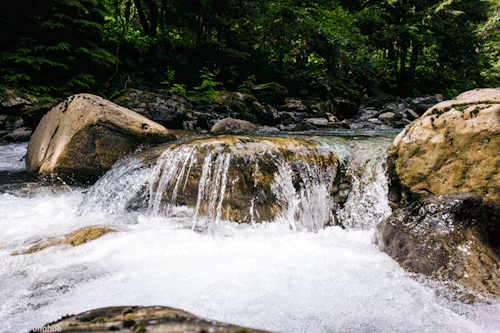 Indus enters Pakistan Altitude 8,430 ft
5.5 MAF
640 MW
Shyok
3.0 MAF
1,200 MW
Skardu
2,200 MW
Tungus
2,800 MW
Yulbo
7,100 MW
Bunji
4,500 MW
Diamer Basha
6.4 MAF
4,320 MW
Dasu
Drop of 7,840 feet
2,400 MW
Pattan
4,673 MW
Thakot
7,748 MW
42,196 MW
Tarbela/GB
5.86 MAF
600 MW
Akhori
6.0 MAF
33 MAF
3,600 MW
Kalabagh
6.0 MAF
Jinnah
96 MW
6
184 MW
Chashma
0.28 MAF
Taunsa
135 MW
Altitude 590 ft
Multiple Sites along this stretch
[Speaker Notes: Upper Indus Basin has a drop of more than 7,000 feet in a stretch of 500 Km length which is ideal for hydropower generation and can serve as engine of growth for economy of the country. Studies carried out by WAPDA identified potential sites for hydropower development projects with more than 42,000 MW generation capacities. The important sites includes Bunji - 7,100 MW, Tungus - 2,200 MW, Yulbo - 2,800 MW, Basha - 4,500 MW, Dasu 4,320 MW, Tarbela/Ghazi Barotha - 7,748 MW, Kalabagh - 3600 MW etc.]
CARRY OVER CAPACITY (DAYS) – WORLD VS PAKISTAN
Days
7
STORAGE CAPACITY
8
[Speaker Notes: Tarbela, Mangla and Chashma are large size reservoirs in Pakistan which directly feed the Indus Basin Irrigation Network. Their original total live storage capacity was 16.27 MAF. This storage capacity was increased to 18.646 MAF in 2012 by raising of Mangla Dam. 
By 2017, the total storage capacity has decreased to 13.86 MAF due to deposition of sediments.  Up-till now a total storage capacity of 4.78 MAF has been lost to sedimentation, which is about 25% of original total storage capacity of these reservoirs.]
PROJECTS UNDER EXECUTION BY WAPDA
Mohmand Dam
(1.29 MAF, 800 MW and Water Supply 300 MGD)
Dassu Hydropower
(4320 MW, 2160 MW Ph 1)
Diamer Basha Dam
(8.1 MAF, 4500 MW)
Kurram Tangi Dam 
(18.9 MW, 16000 Acres CCA)
Tarbela 5th Ext HP
(1530 MW)
Harpo HPP
(34.5 MW)
Nai Gaj Dam
(0.3 MAF)
Kachhi Canal
(30,000 Acres Land)
IMPACT
Gross Water Storage    -    11.7 MAF
Power / Annual Energy-   9025 MW / 34.5 Billion Unit
Urban Water Supply    -     950 MGD
Jobs Created	      -     More than 35,000
Sindh Barrage
(2 MAF)
K – IV Project
(Water Supply 650 MGD)
9
DIAMER BASHA DAM PROJECT
10
INTRODUCTION
Diamer Basha Dam Project is one of the most important Indus River Cascade Hydropower Project 
The site Is 315 KM upstream of Tarbela Dam Project, 180 KM below Gilgit and 40 KM downstream of Chilas, the Headquarter of District Diamer GB.
It will be the tallest RCC Dam having height of 272 m and largest RCC dam in the world in terms of RCC volume (17.4 MCM). 
Upon completion, it will be the 2nd largest power station  in Pakistan after Tarbela having installed capacity of 4500 MW.
11
SALIENT FEATURES
12
BENEFITS OF DIAMER BASHA DAM PROJECT
INSTANT
POST COMPLETION
Jobs 		upto 16,500
Engineers 	upto 1,050
Steel		600,000 Tons
Cement	  	2 Million Tons
Pozzolan	2 Million Tons
Transportation   700-800 veh/day
Development 	    	 Rs.78 Billion
Energy (at site)	   	 18 billion Units
Increase in energy at existing projects (Tarbela, GBHP, Chashma & Jinnah) 	2.5 billion units
Upcoming Projects 
(Dasu, Pattan & Thakot)
Tarbela Life	    	35 Years
Saving 	    		US$ 2.5 billion
Agri Land 	   	 1.23 MA
7.5 billion units
13
IMPLEMENTATION STRATEGY
DIAMER BASHA DAM PROJECT IS BEING IMPLEMENTED THROUGH THREE SEPARATE PC-Is AS FOLLOWS:
14
CONSULTANTS & CONTRACTOR
CONSULTANTS
DIAMER BASHA CONSULTANS GROUP COMPRISING OF 12 FIRMS
NESPAK (Lead Firm)
ACE - Pakistan
MMP - Pakistan
MWH (Stantec) - USA
Poyry (AFRY) - Switzerland
DOLSAR - Turkey
In association with
AGES - Pakistan
DMC - Pakistan
MAES - Pakistan
MML - UK
BIDR - China
MWH- Pakistan
Contract Cost:  Rs. 27.182 Billion
Commencement: 10.06.2020
CONTRACTOR MW-1 MAIN DAM
 
M/s Power China-FWO (JV) 
Contract  Cost                                  Rs. 442.402 Billion.
Commencement : 07.08.2020
Power China Share 70 %
FWO Share 30 %
15
ENGAGEMENT OF PANEL OF EXPERTS
16
[Speaker Notes: Field Verification of existing topographic survey (carried out during feasibility study) was carried out by NESPAK Survey Team to ascertain the credibility of survey  and following are the observations:
In the existing survey, NESPAK geodetic survey team observed horizontal and vertical control error in the identified control points. 63cm error in vertical control with respect to Survey of Pakistan (SOP) benchmark erected in the Primary school building in Hanzel village were observed. 
Existing survey was insufficient between RD 3+300 to RD 3+700 along the Headrace Channel and along left bank of river at weir and power house site
Topographical changes were observed along the project components
Keeping in view the deficiencies in Topographic Survey, Consultants have mobilized their survey team and they carried out the acquisition of field data .Consultants Survey and GIS Experts are now processing survey data.]
FINANCING STRATEGY FOR PC-I: DAM PART
REVISED PC-I DAM PART IS UNDER PREPARATION. TENTATIVE COST IS RS. 707 BILLION
17
[Speaker Notes: Field Verification of existing topographic survey (carried out during feasibility study) was carried out by NESPAK Survey Team to ascertain the credibility of survey  and following are the observations:
In the existing survey, NESPAK geodetic survey team observed horizontal and vertical control error in the identified control points. 63cm error in vertical control with respect to Survey of Pakistan (SOP) benchmark erected in the Primary school building in Hanzel village were observed. 
Existing survey was insufficient between RD 3+300 to RD 3+700 along the Headrace Channel and along left bank of river at weir and power house site
Topographical changes were observed along the project components
Keeping in view the deficiencies in Topographic Survey, Consultants have mobilized their survey team and they carried out the acquisition of field data .Consultants Survey and GIS Experts are now processing survey data.]
FINANCING STRATEGY FOR PC-I: POWER GENERATION
Banks
Local(Rs 200 Billion)
Sukuk Bonds
Commercial Financing
(Rs 601 Billion)
Local Bonds
Project Cost 
(Power Generation)
(Rs 707 Billion)
Supplier’s Credit
PSDP Funding
(Rs.70 Billion)
Green Euro Bond
Foreign(Rs 401 Billion)
WAPDA Equity
(Rs. 36 Billion)
Panda Bond
Int’l Donor Agencies SFD, AIIB, KFD, IsDB
PC-I AMOUNTING TO RS. 933 BILLION (INCLUDING IDC OF RS. 226 BILLION WHICH SHALL BE RECOVERED THROUGH TARRIF)
[Speaker Notes: Field Verification of existing topographic survey (carried out during feasibility study) was carried out by NESPAK Survey Team to ascertain the credibility of survey  and following are the observations:
In the existing survey, NESPAK geodetic survey team observed horizontal and vertical control error in the identified control points. 63cm error in vertical control with respect to Survey of Pakistan (SOP) benchmark erected in the Primary school building in Hanzel village were observed. 
Existing survey was insufficient between RD 3+300 to RD 3+700 along the Headrace Channel and along left bank of river at weir and power house site
Topographical changes were observed along the project components
Keeping in view the deficiencies in Topographic Survey, Consultants have mobilized their survey team and they carried out the acquisition of field data .Consultants Survey and GIS Experts are now processing survey data.]
ONGOING SITE ACTIVITIES
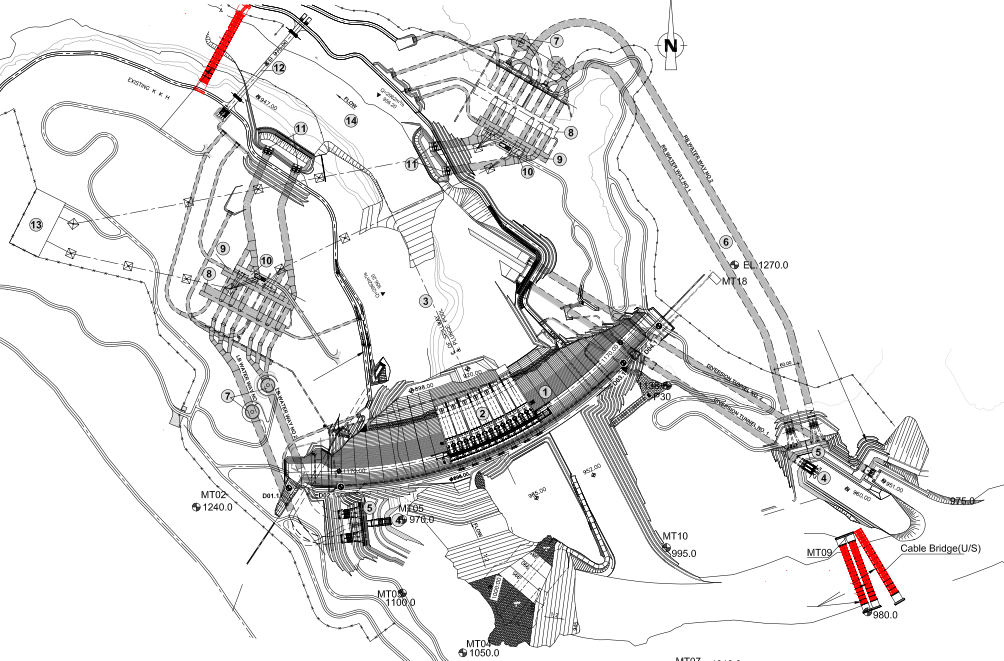 Permanent Bridge – Left & Right Abutment & Piers
DT(s) – Outlet Structure
Dam Right Abutment
Guide Wall
Intake Structure DT(s) & Power Waterways
Foundation Pit – Block # 24
Dam Left Abutment
DT - 02
LB Power Intake/Flushing Tunnel Intake
Diversion Canal Middle & U/S Portion
LLO RFO Approach Area
19
19
DIVERSION TUNNEL
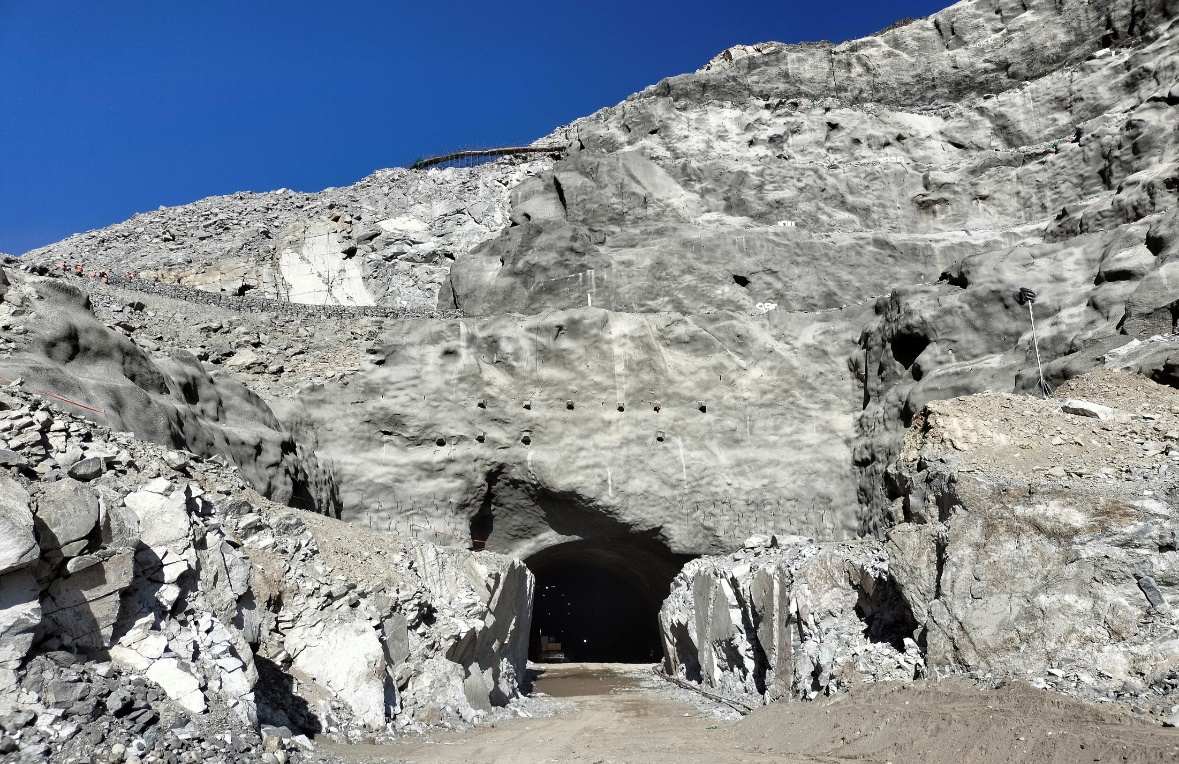 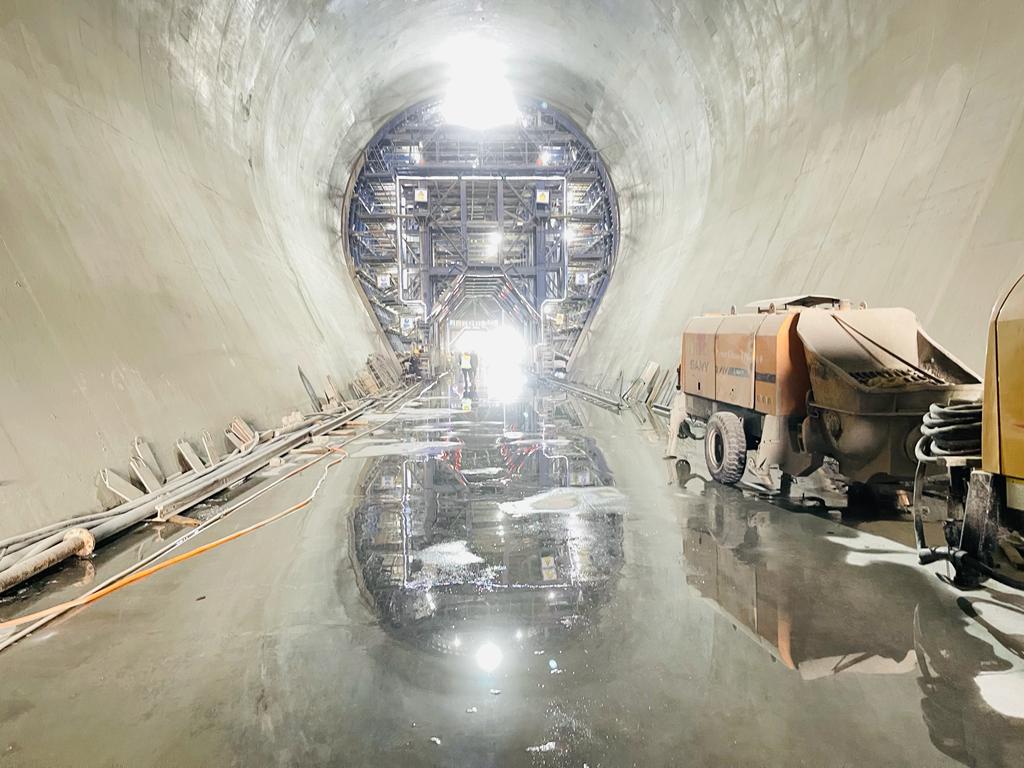 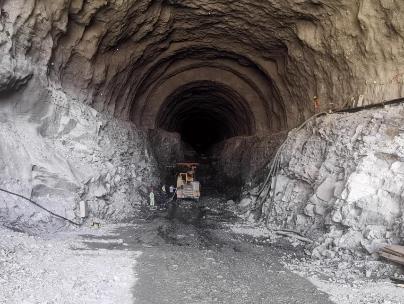 Inlet
Diversion Tunnel
Outlet
20
PERMANENET ACCESS BRIDGE
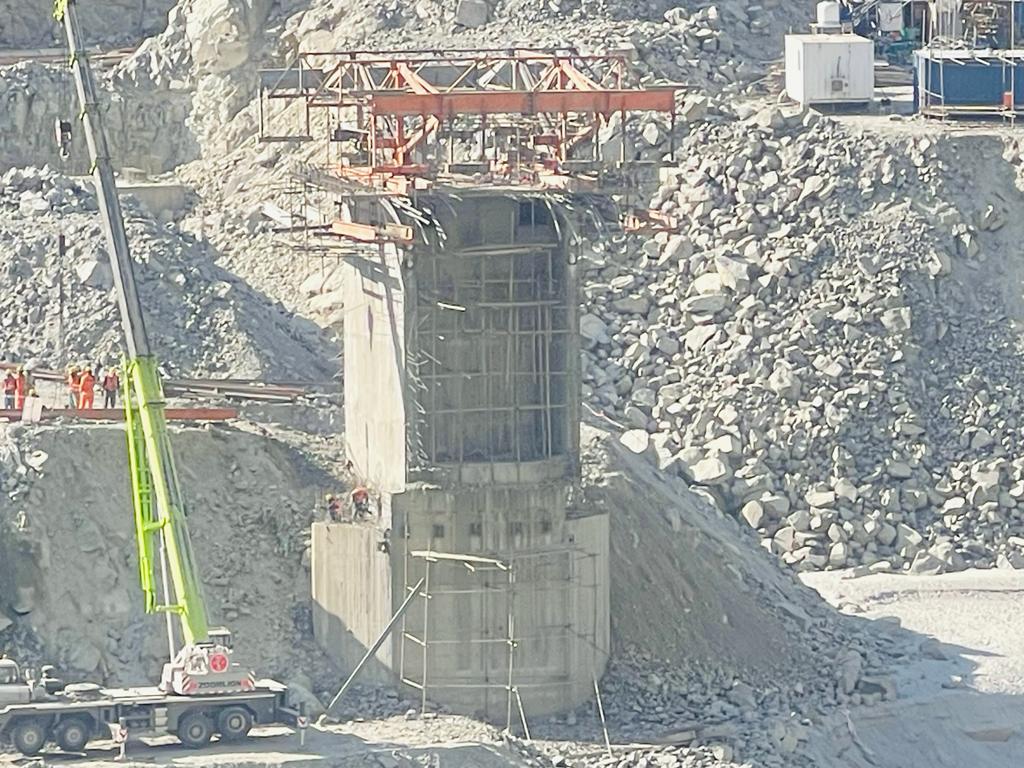 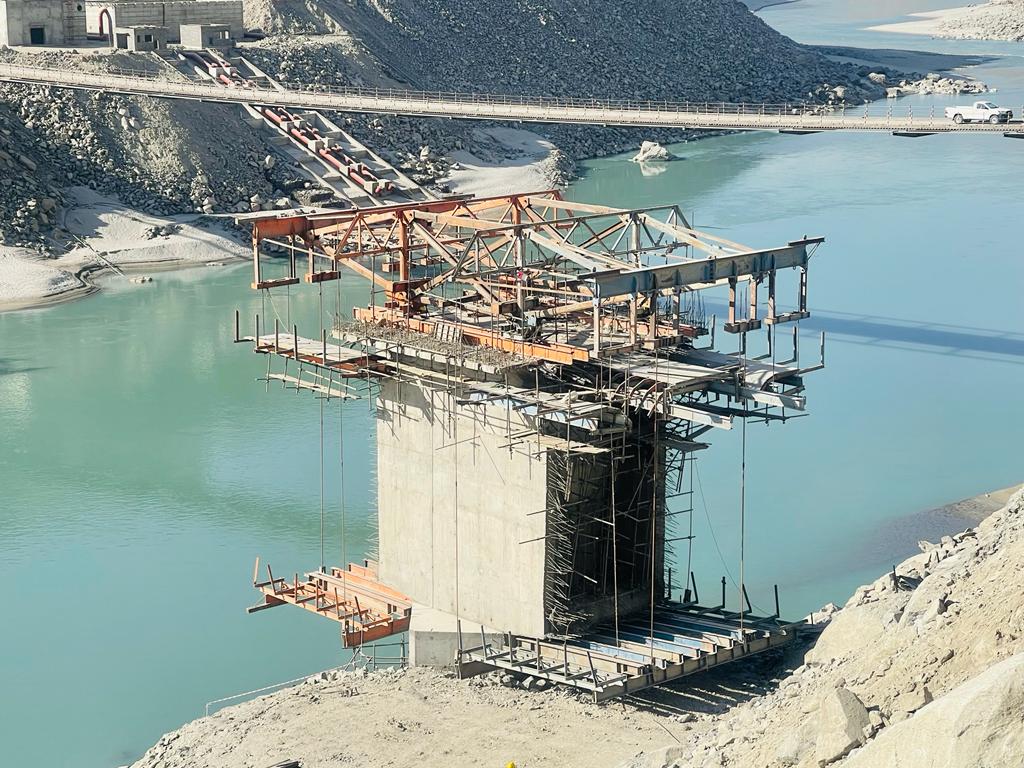 21
TEMPORARY BRIDGES
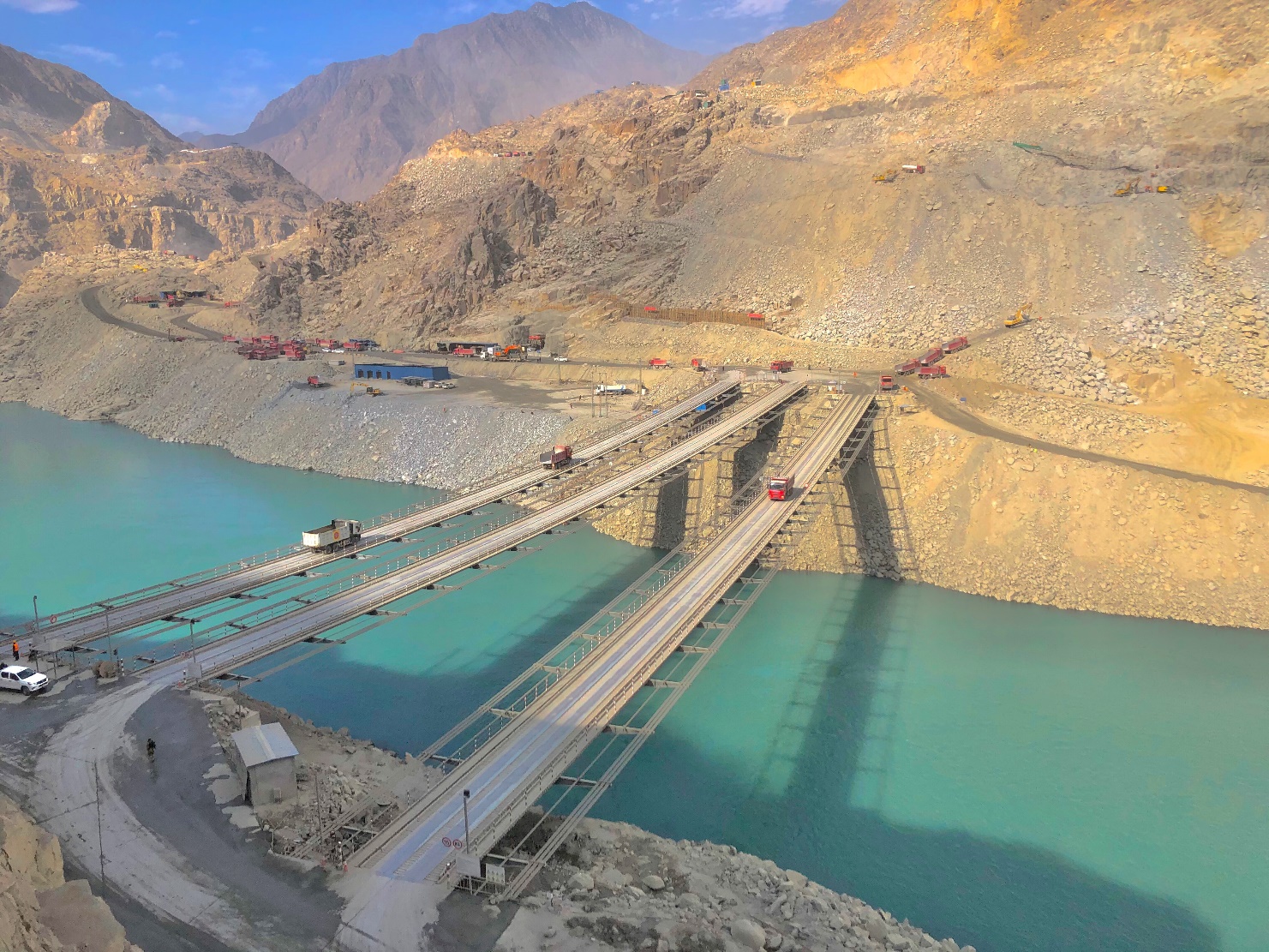 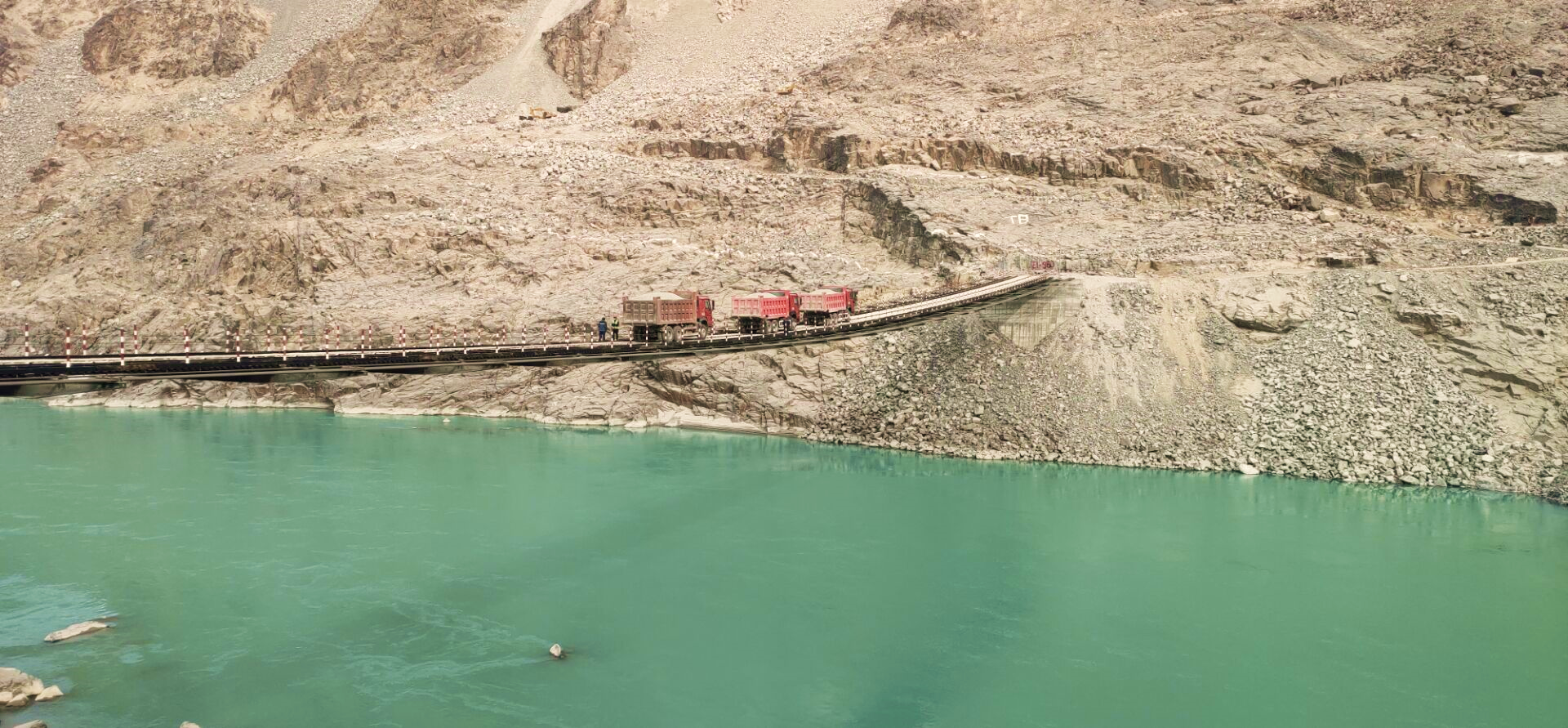 DOWNSTREAM
UPSTREAM
22
Social Uplifting Projects
3.0 MW Hydropower Project in Thak 
3.6 MW Hydropower Project in Thor 
Cadet College Chilas 
WAPDA Army Public School at Thor
44 No. Schemes comprising Education Development Plan, Health Sector Plan and Livelihood interventions(Water Supply, Sewerage System, Bunds etc.) of social safeguards have been completed
Composite Model Village at Harpan Das
MODEL VILLAGE HARPAN DAS
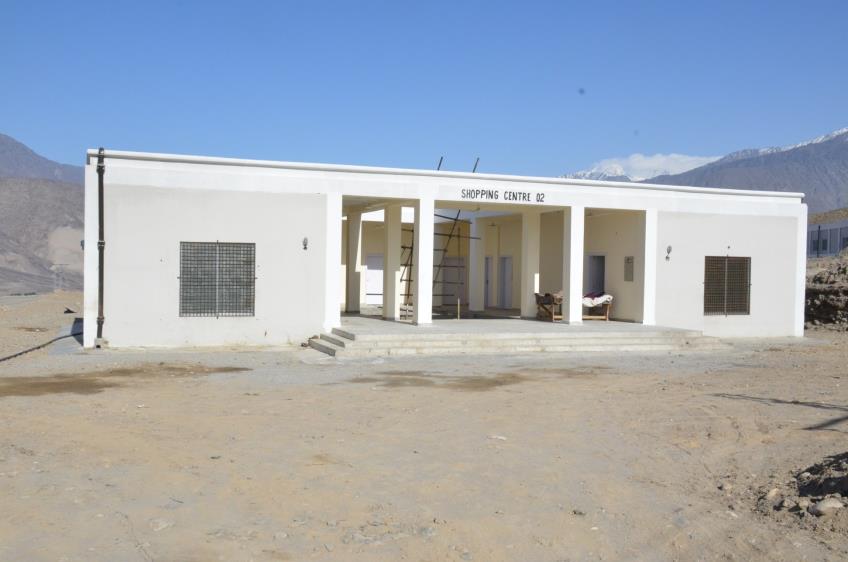 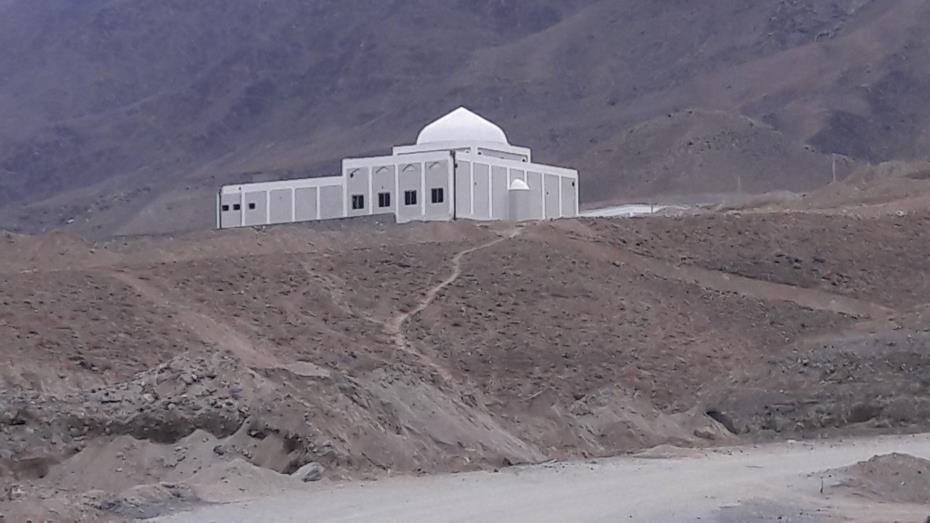 SHOPPING CENTRE
MAIN MOSQUE
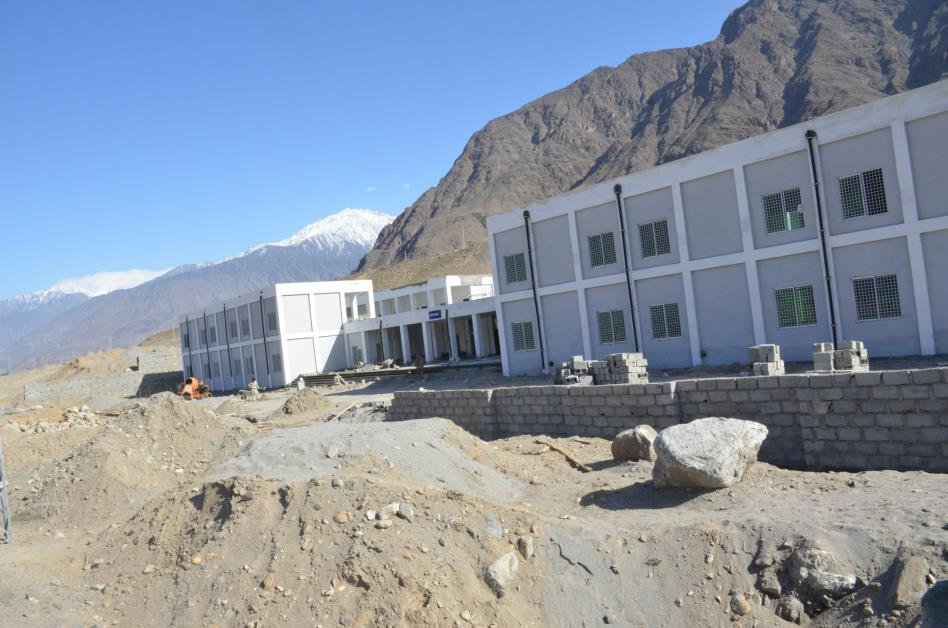 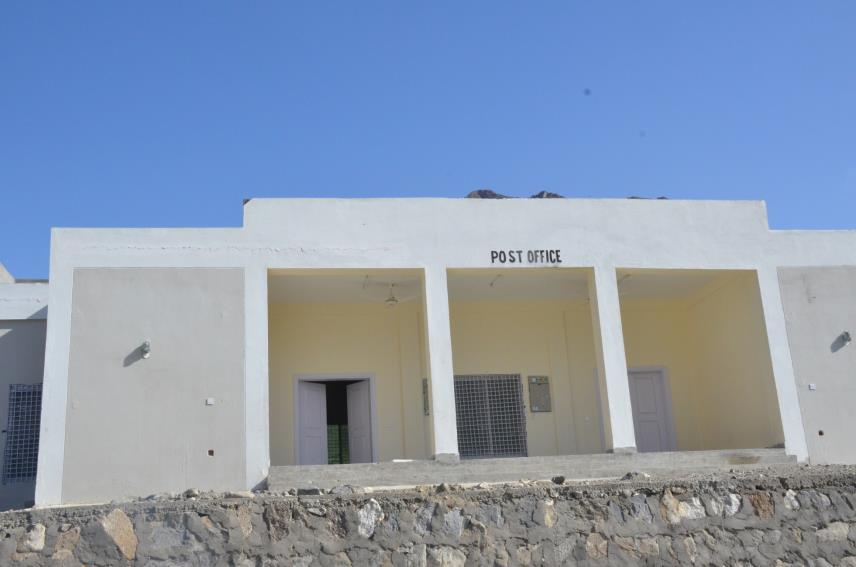 24
POST OFFICE
HIGH SCHOOL
3.0 MW THAK POWERHOUSE
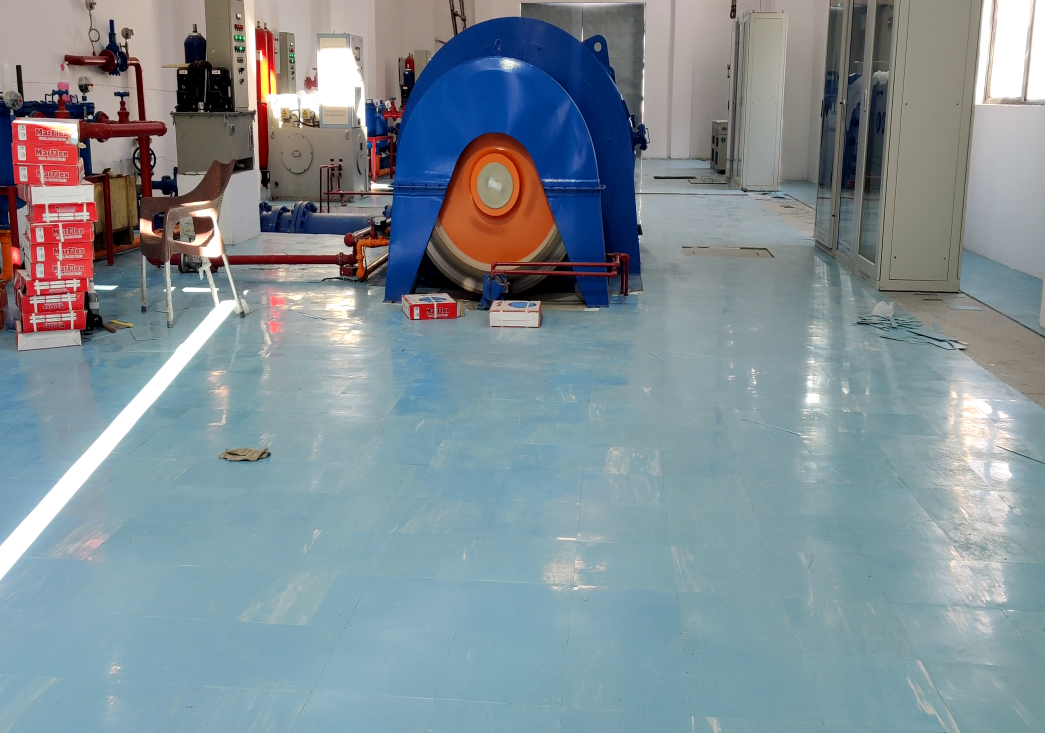 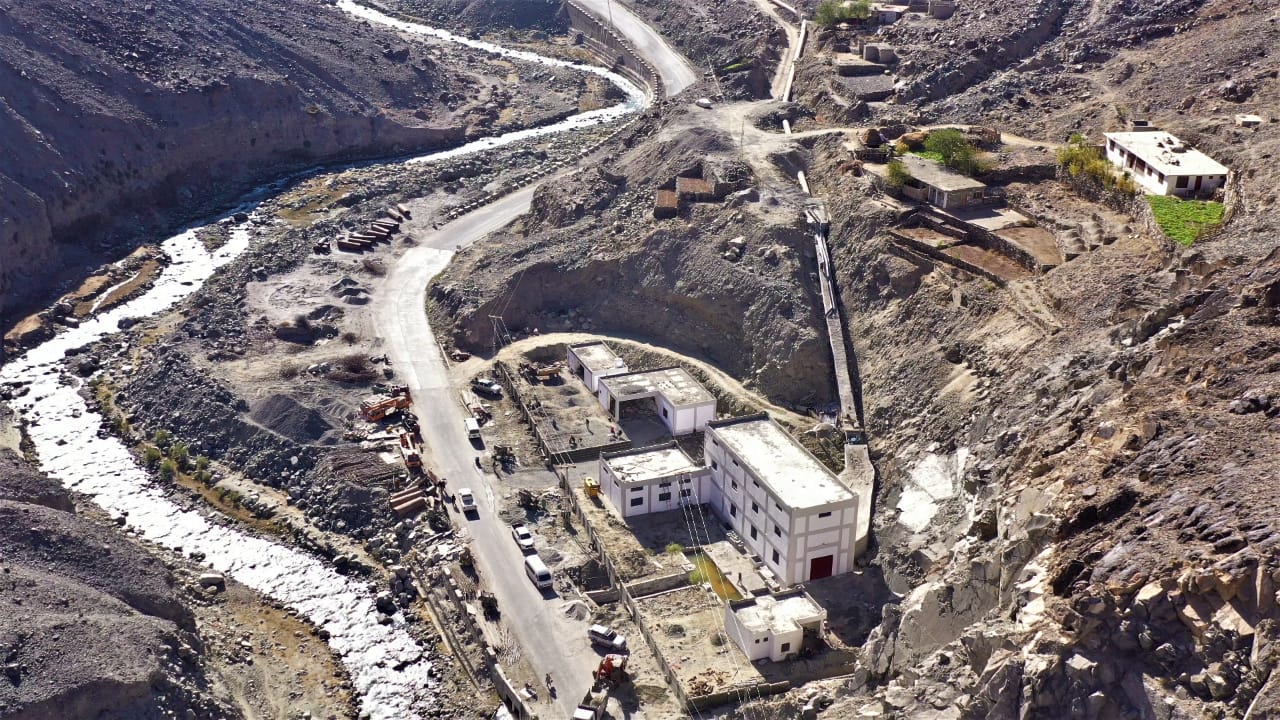 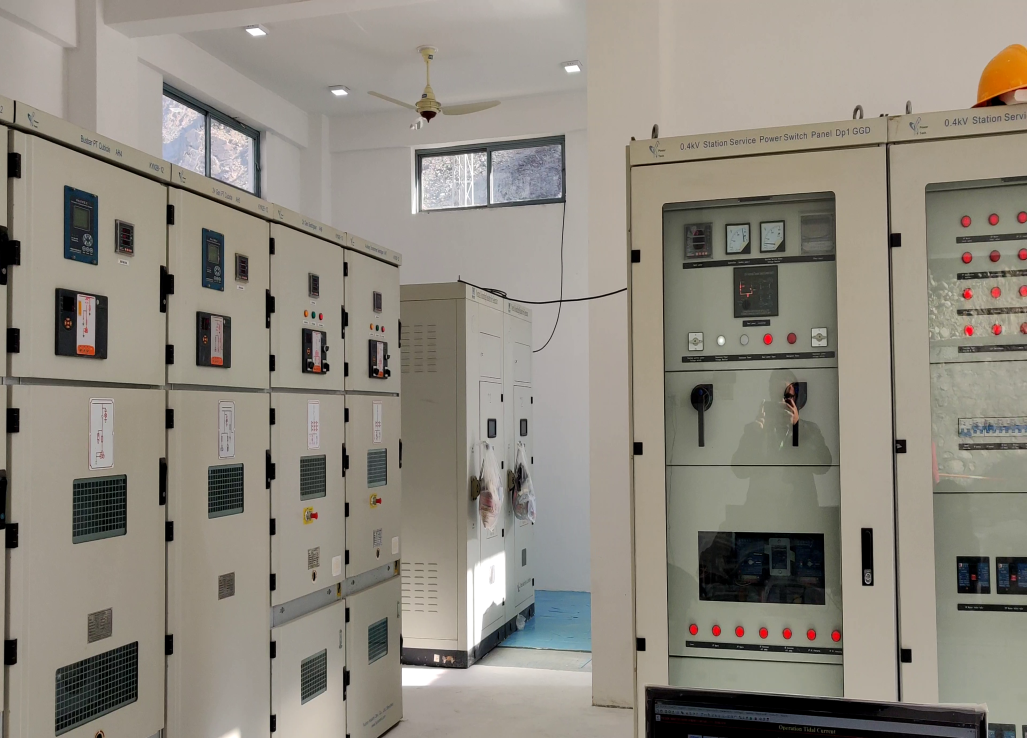 25
3.6 MW THORE POWERHOUSE
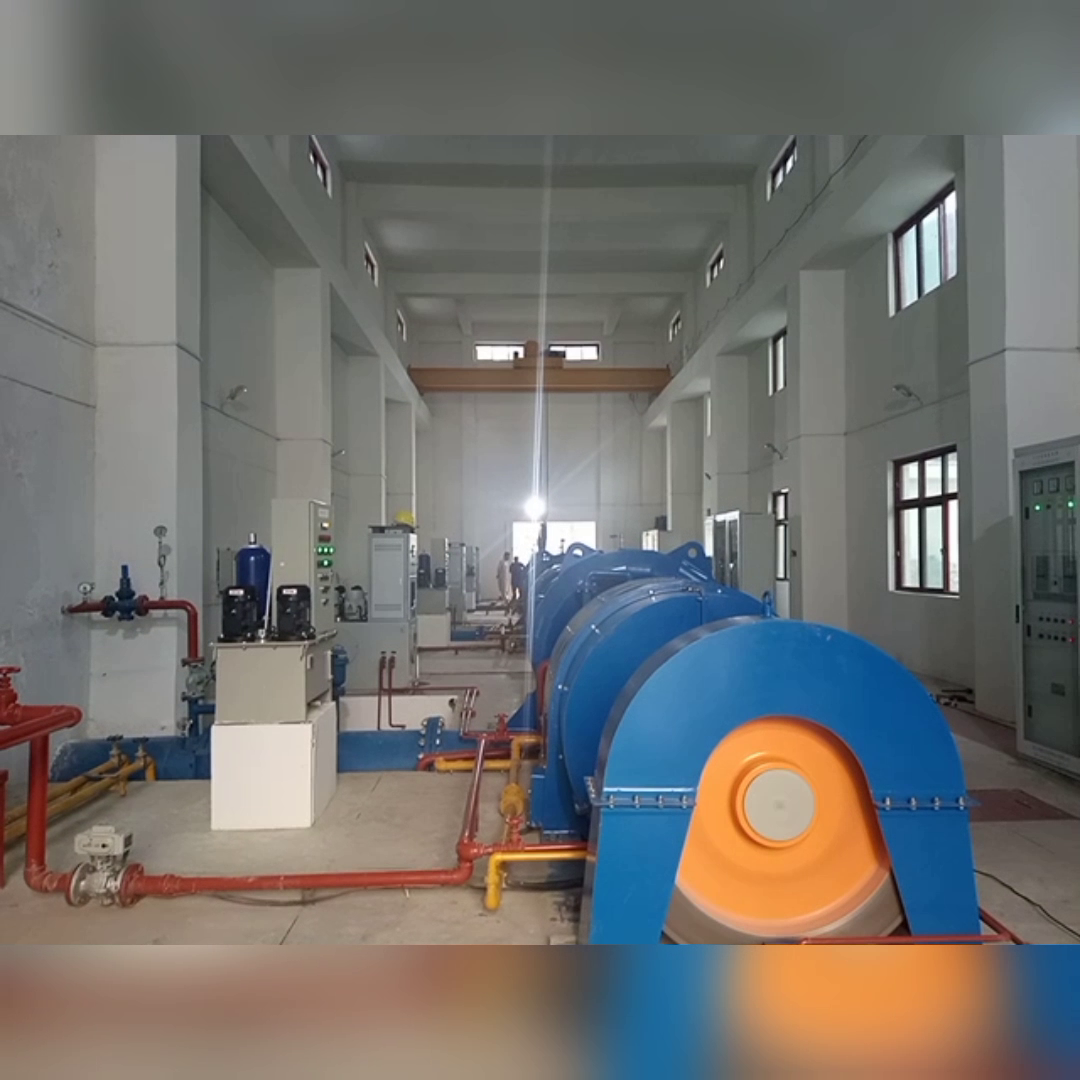 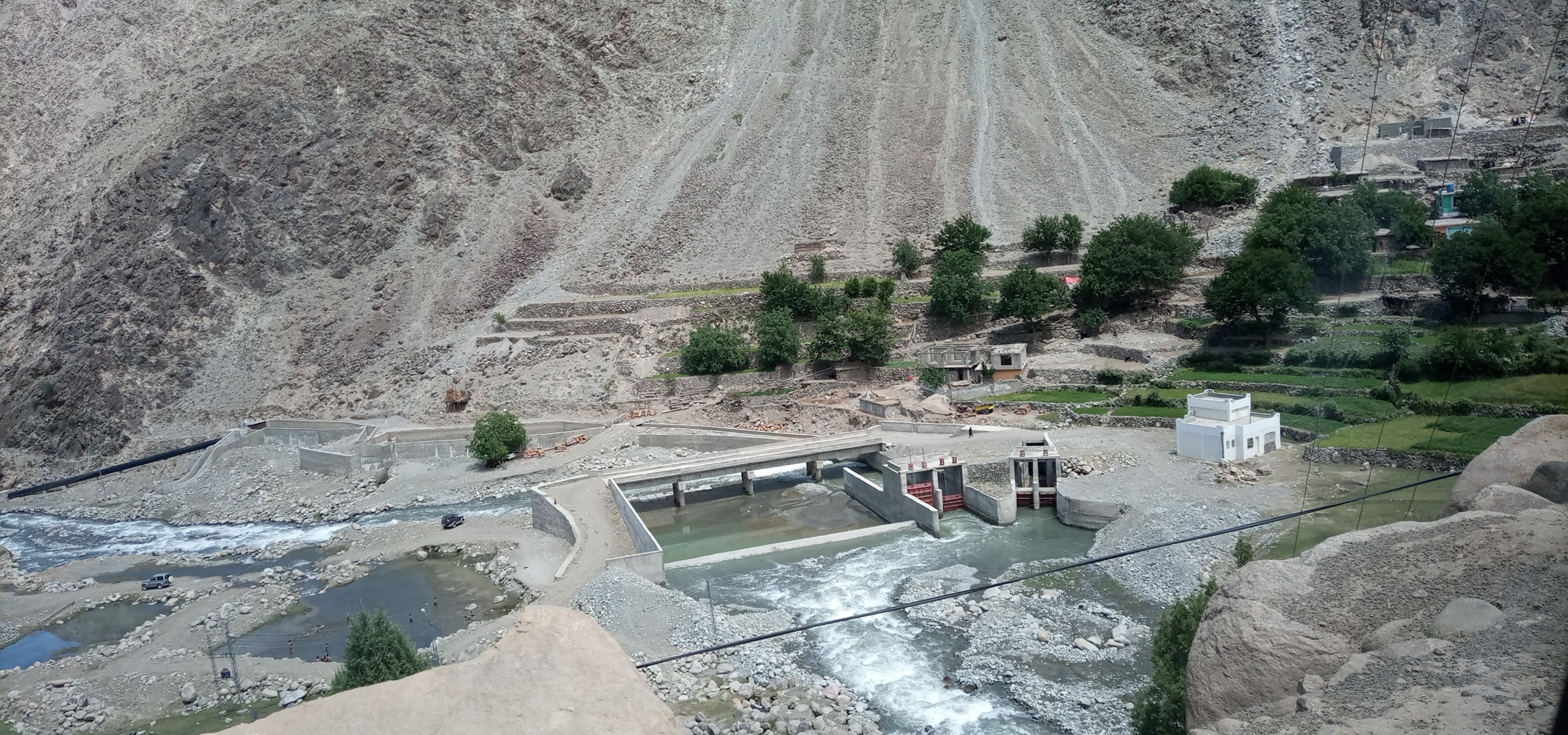 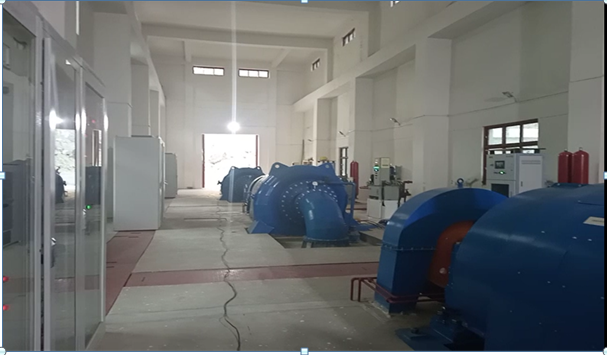 26
WAPDA CADET COLLEGE
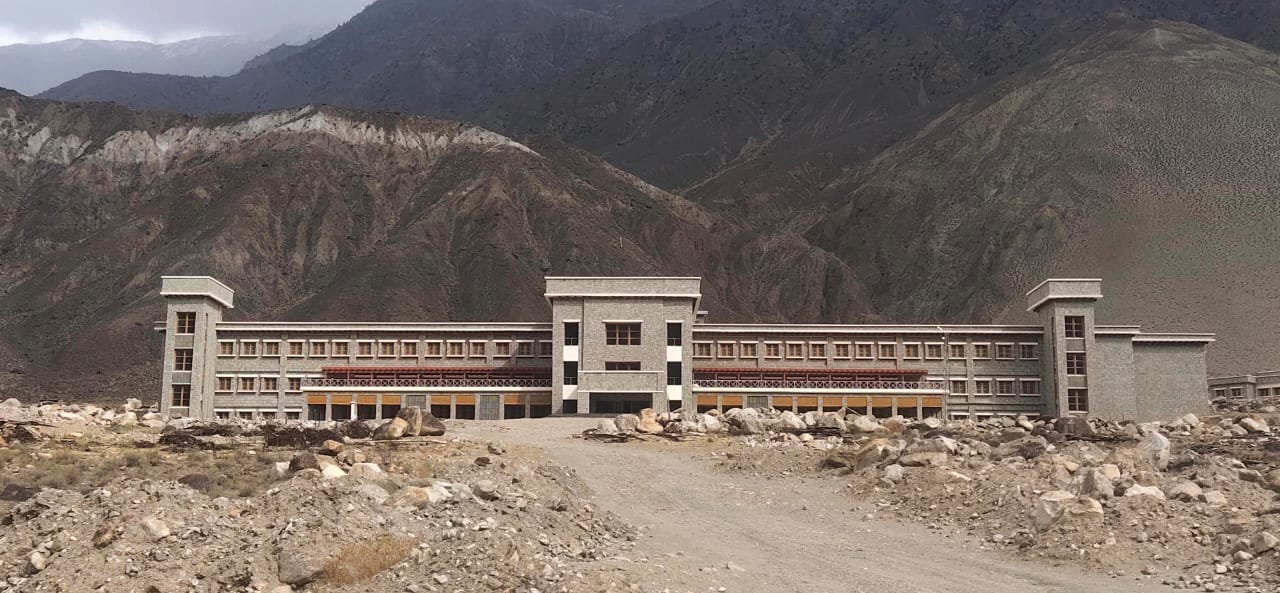 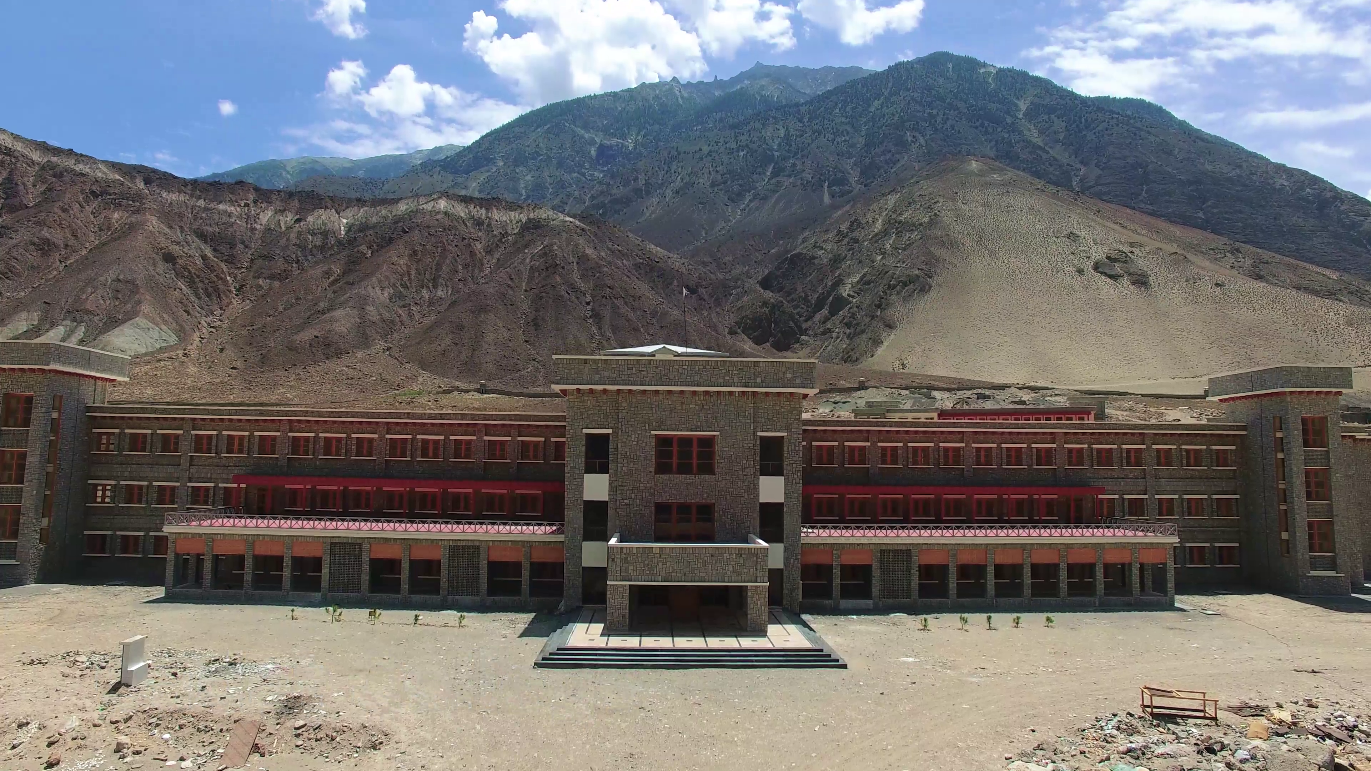 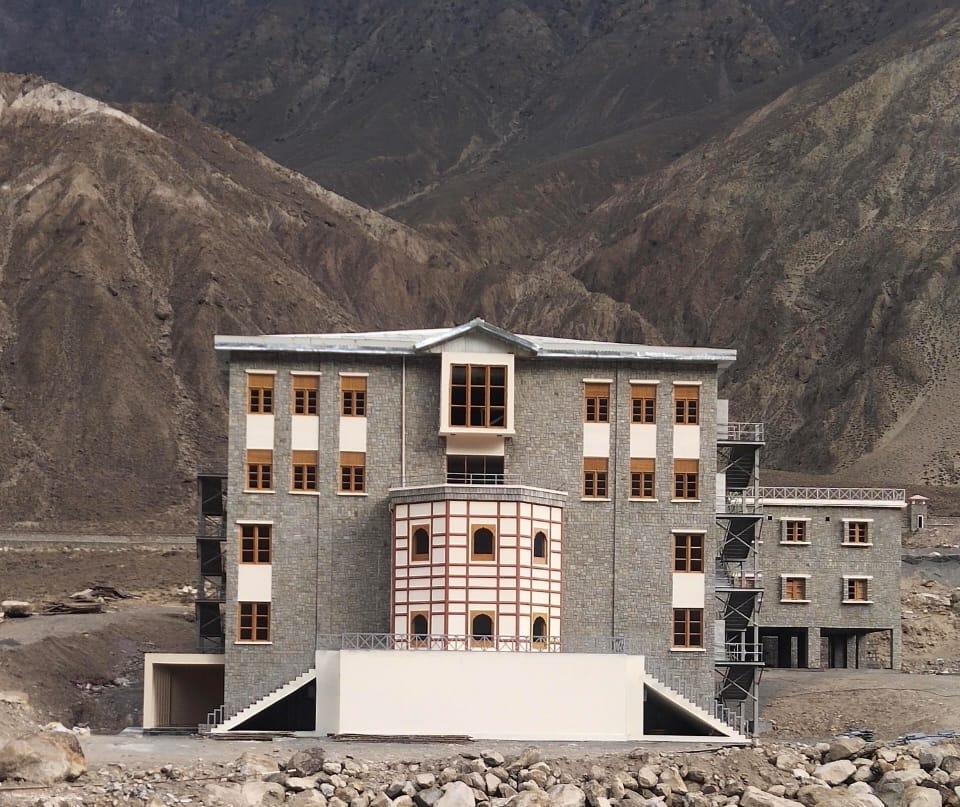 27
WAPDA ARMY PUBLIC SCHOOL
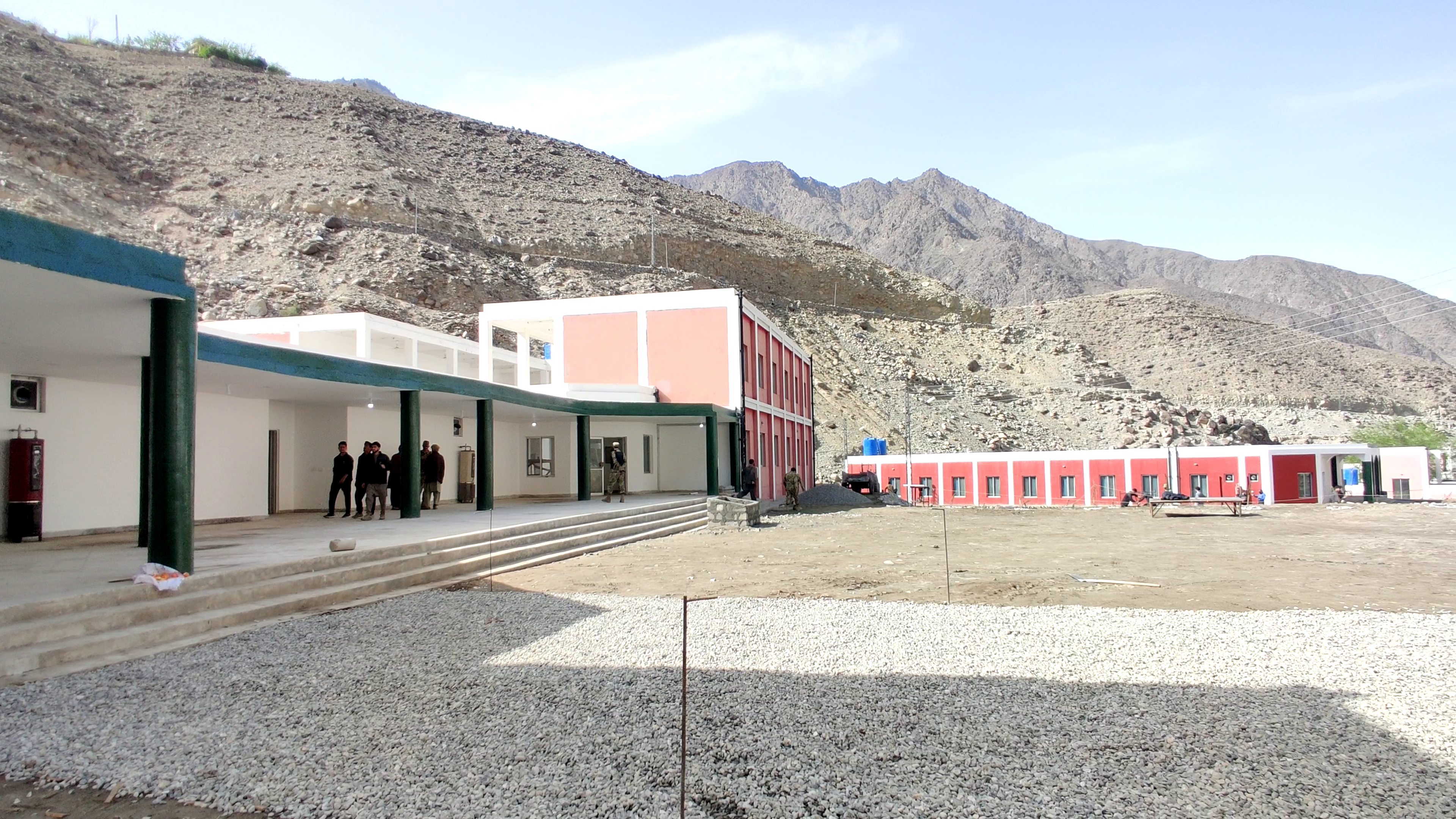 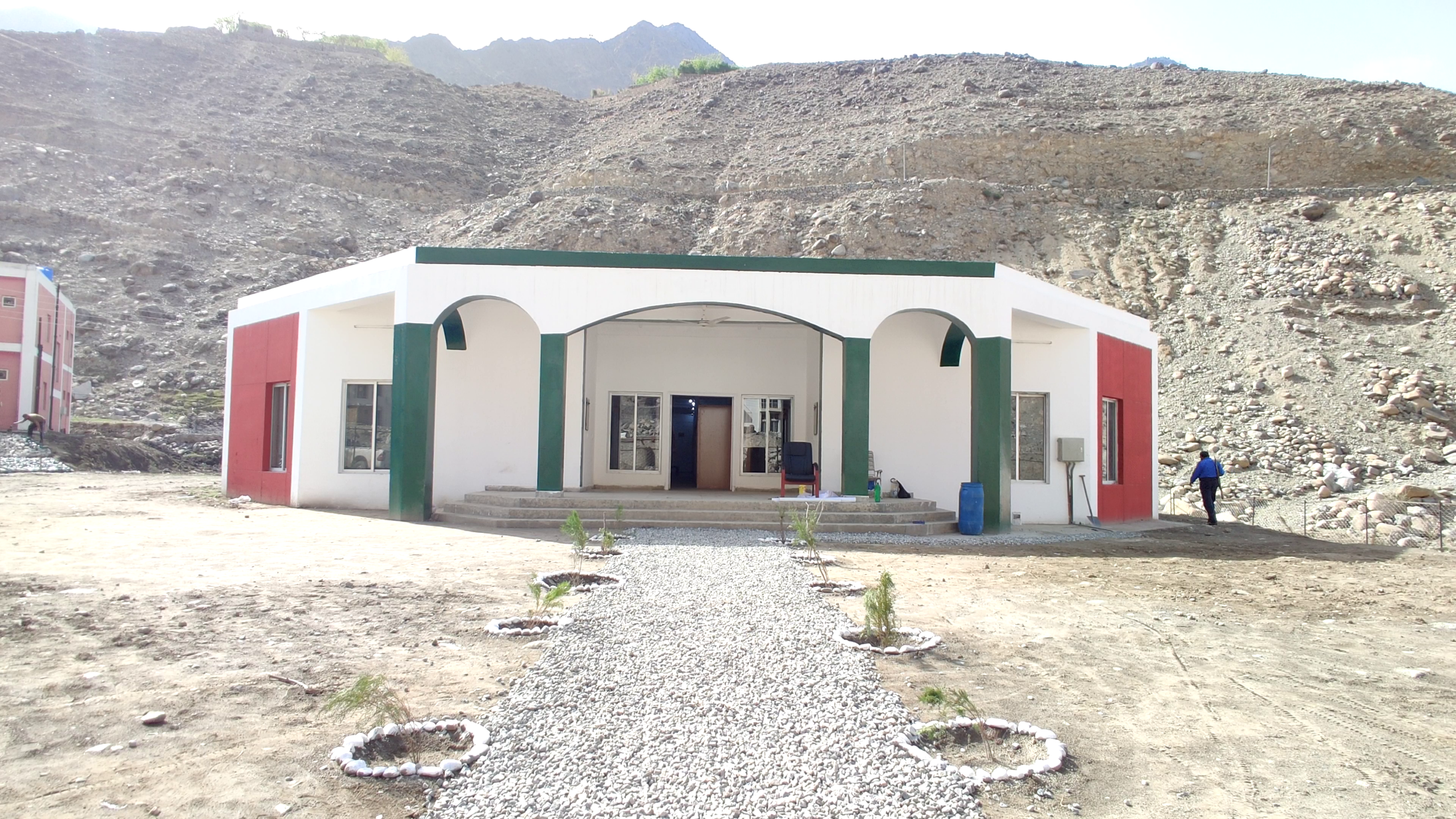 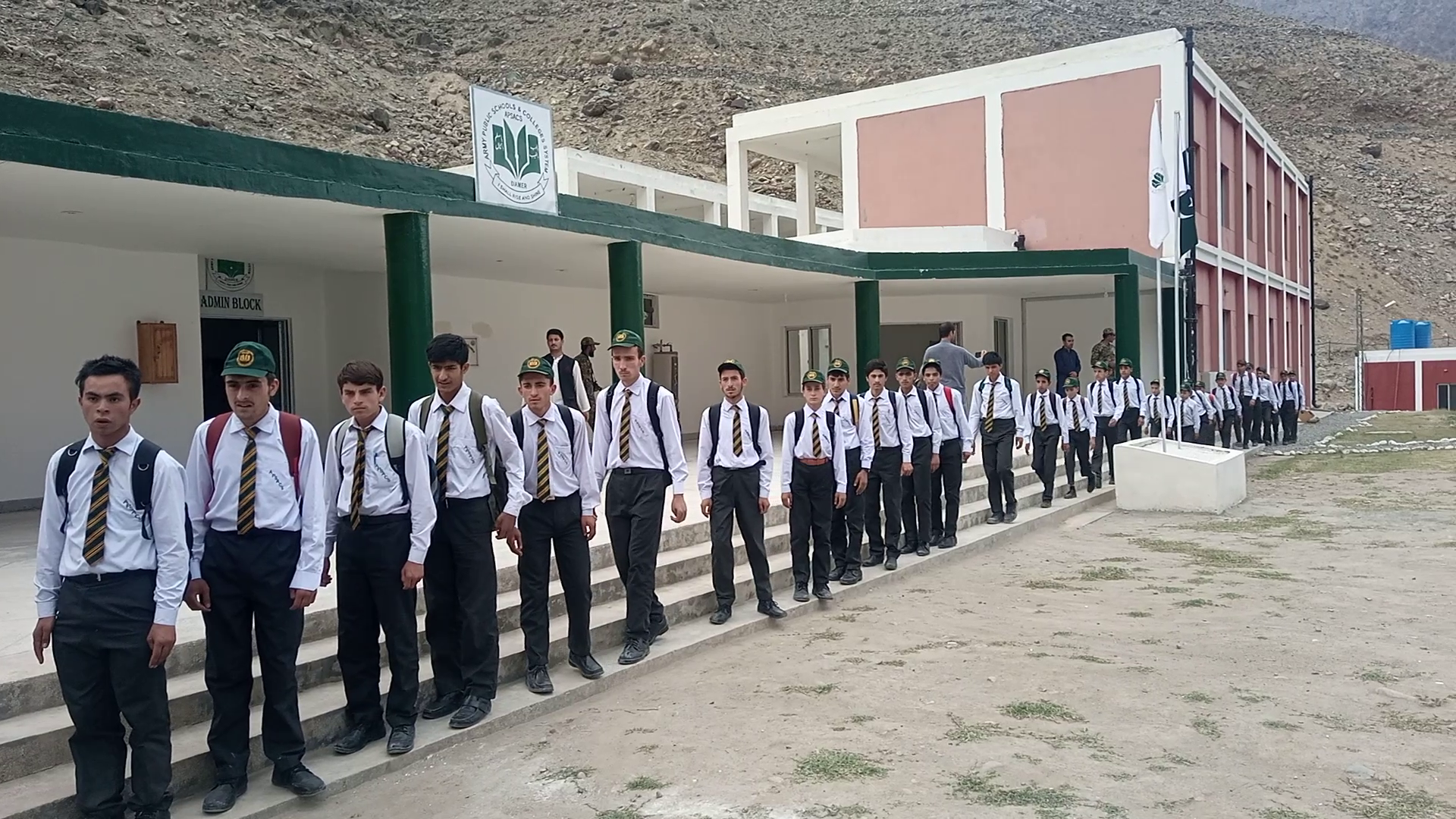 28
RESETTLEMENT RELATED INFRASTRUCTURE
Right Bank Periphery Road (180.3 km)
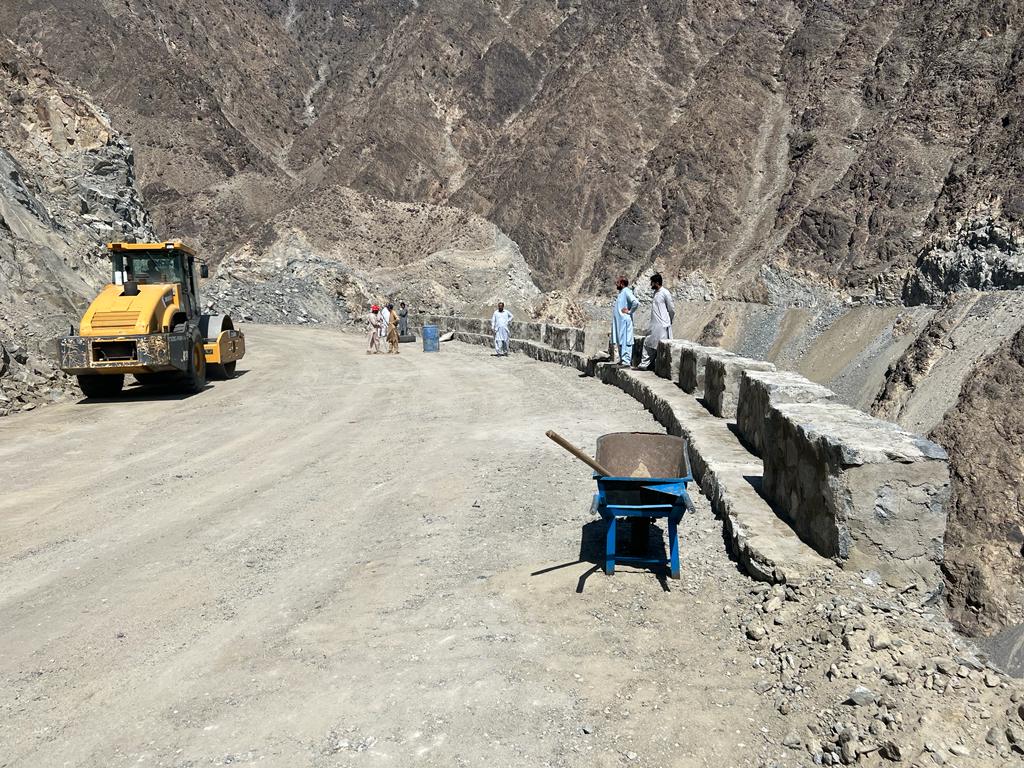 Provision of Access to 12 No. Valleys  on right bank.
RBPR-01 (27.5Km)   80.18%
RBPR-02 (51.3Km)   62.95%
RBPR-03 (51.95Km) 15.89%
 RBPR-04 (24.65km) 13.20%
RBPR-00 (27Km)
THANKS
12/21/2022